MỞ ĐẦU
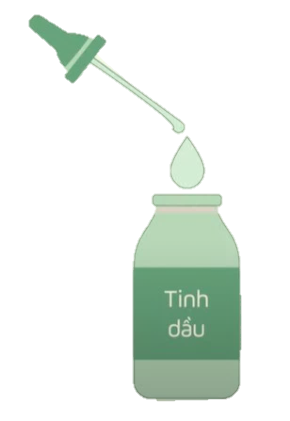 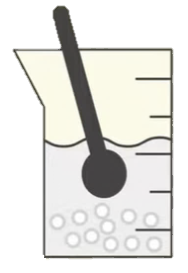 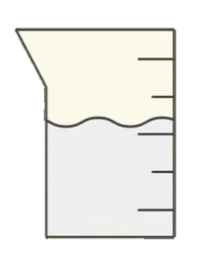 Khuấy đều
Phân tử đường
(C, H, O)
Phân tử
[Speaker Notes: Khi mở nắp lọ tinh dầu, chúng ta có thể cảm nhận được mùi thơm do một số chất ở trong tinh dầu đã tách ra thành những hạt rất nhỏ,  lan toả trong không khí và tác động lên khứu giác của con người. Những hạt như vậy được gọi là phân tử. Hoặc khi cho một lượng nhỏ đường ăn vào trong cốc nước rồi khuấy đều. Sau một thời gian ta sẽ không còn nhìn thấy đường trong cốc và dung dịch thu được thì có vị ngọt. Sở dĩ như vậy là do những hạt đường ban đầu đã tách ra thành các phân tử đường và lan toả vào trong nước. Mỗi phân tử đường gồm nhiều nguyên tử C, H, O liên kết với nhau.  Vậy phân tử là gì? Thế nào là đơn chất? Hợp chất? Các em sẽ tìm hiểu trong nội dung bài 4: Phân tử, đơn chất, hợp chất.]
BÀI 4: PHÂN TỬ, ĐƠN CHẤT, HỢP CHẤT
Thời gian thực hiện: 3 tiết
NỘI DUNG BÀI HỌC
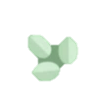 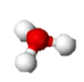 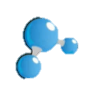 I.
II.
III.
HỢP CHẤT
PHÂN TỬ
ĐƠN CHẤT
I.
PHÂN TỬ
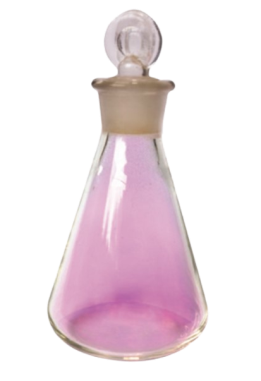 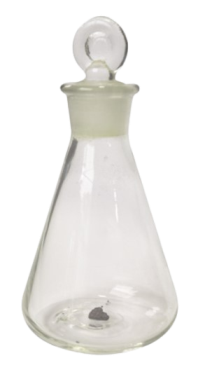 a, Ban đầu
b, Sau khi đặt bình vào nước ấm
Hình 4.1. Sự lan toả của iodine
Các phân tử của cùng một chất giống nhau về thành phần và hình dạng
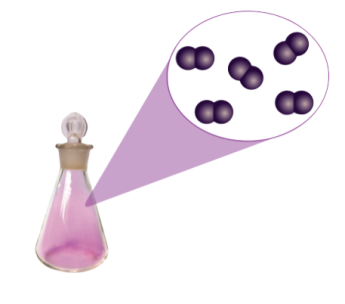 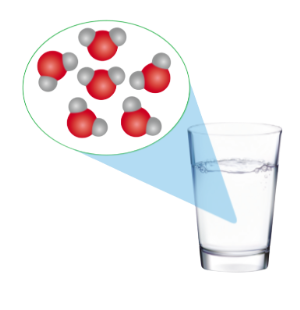 b, Iodine
a, Nước
Hình 4.2. Mô hình phân tử nước và iodine
THẢO LUẬN NHÓM
Đọc thông tin SGK, thảo luận theo cặp đôi trả lời các câu hỏi trong phiếu học tập số 1
Câu hỏi 1: Giải thích một số hiện tượng sau:
a) Khi mở lọ nước hoa hoặc mở lọ đựng một số loại tinh dầu sẽ ngửi thấy có mùi thơm.
b) Quần áo sau khi giặt xong, phơi trong không khí một thời gian sẽ khô.
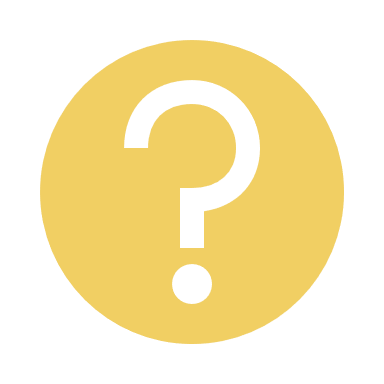 [Speaker Notes: Câu hỏi 1: a) Khi mở lọ nước hoa hoặc mở lọ đựng một số loại tinh dầu sẽ ngửi thấy có mùi thơm do các phân tử nước hoa hoặc tinh dầu đã tách ra, lan tỏa vào không khí.
                  b) Quần áo sau khi giặt xong, phơi trong không khí một thời gian sẽ khô do các phân tử nước tách ra, lan tỏa vào không khí.
Câu hỏi 2 : Ý kiến (1) là đúng. Phân tử nước trong nước đá, nước lỏng và hơi nước là giống nhau.
Vì nước đá, nước lỏng và hơi nước là các thể khác nhau của nước, dù ở thể nào thì nước đều hợp thành từ các phân tử có hai nguyên tử H, một nguyên tử O và có dạng gấp khúc.]
THẢO LUẬN NHÓM
Đọc thông tin SGK, thảo luận theo cặp đôi trả lời các câu hỏi trong phiếu học tập số 1
Câu hỏi 2: Khi nói về nước có hai ý kiến như sau:
(1) Phân tử nước trong nước đá, nước lỏng và hơi nước là giống nhau.
(2) Phân tử nước trong nước đá, nước lỏng và hơi nước là khác nhau.
Theo em, ý kiến nào là đúng? Vì sao?
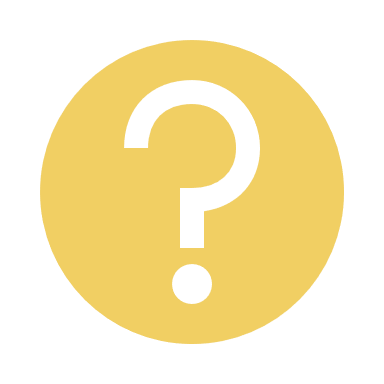 [Speaker Notes: Câu hỏi 1: a) Khi mở lọ nước hoa hoặc mở lọ đựng một số loại tinh dầu sẽ ngửi thấy có mùi thơm do các phân tử nước hoa hoặc tinh dầu đã tách ra, lan tỏa vào không khí.
                  b) Quần áo sau khi giặt xong, phơi trong không khí một thời gian sẽ khô do các phân tử nước tách ra, lan tỏa vào không khí.
Câu hỏi 2 : Ý kiến (1) là đúng. Phân tử nước trong nước đá, nước lỏng và hơi nước là giống nhau.
Vì nước đá, nước lỏng và hơi nước là các thể khác nhau của nước, dù ở thể nào thì nước đều hợp thành từ các phân tử có hai nguyên tử H, một nguyên tử O và có dạng gấp khúc.]
I. PHÂN TỬ
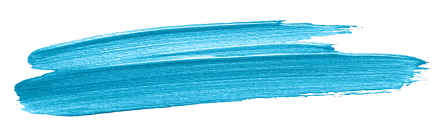 01. Khái niệm phân tử
là hạt đại diện cho chất;
Phân tử
gồm một số nguyên tử liên kết với nhau bằng liên kết hoá học;
thể hiện đầy đủ tính chất hoá học của chất
I. PHÂN TỬ
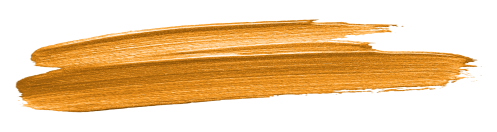 02. Khối lượng phân tử
H
H
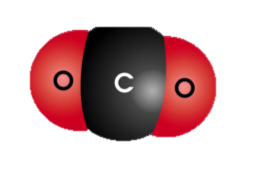 S
O
O
c. Sulfur dioxide
b. Carbon dioxide
a, Hydrogen
I. PHÂN TỬ
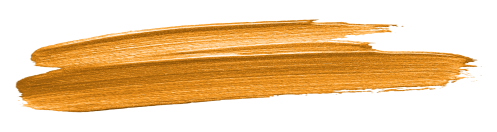 02. Khối lượng phân tử
Bằng tổng khối lượng các nguyên tử có trong phân tử
Đơn vị: amu
Ví dụ:
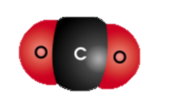 Khối lượng phân tử carbon dioxide
  M Carbon dioxide = 1x12 + 2 x 16 = 44 (amu)
LUYỆN TẬP
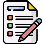 Phát biểu nào sau đây là đúng?
Trong một phân tử, các nguyên tử luôn giống nhau.
Trong một phân tử, các nguyên tử luôn khác nhau.
Trong một phân tử, các nguyên tử có thể giống nhau hoặc khác nhau
Phát biểu đúng là (3) trong một phân tử, các nguyên tử có thể giống nhau hoặc khác nhau
Trả lời
Câu hỏi
LUYỆN TẬP
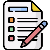 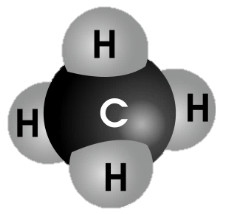 Dựa vào hình 4.3, tính khối lượng phân tử fluorine và methane
F
F
a. fluorine
b. methane
Hình 4.3. Mô hình phân tử fluorine và methane
[Speaker Notes: Phân tử fluorine gồm 2 nguyên tử F (mỗi nguyên tử có khối lượng 19 amu)
⇒ Khối lượng phân tử fluorine: Mfluorine = 2.19 = 38 (amu)
- Phân tử methane gồm 1 nguyên tử C (có khối lượng 12 amu) và 4 nguyên tử H (mỗi nguyên tử có khối lượng 1 amu)
⇒ Khối lượng phân tử methane: Mmethane = 1.12 + 4.1 = 16 (amu).]
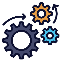 VẬN DỤNG
Một số nhiên liệu như xăng, dầu, … dễ tách ra các phân tử và lan toả trong không khí. Theo em cần bảo quản các nhiên liệu trên như thế nào để đảm bảo an toàn?
Một số nhiên liệu như xăng, dầu… dễ tách ra các phân tử và lan tỏa trong không khí. Do đó, cần phải đậy nắp kín để tránh các phân tử tách ra, lan toả ra ngoài. Hơn nữa, để nhiên liệu xa các nguồn lửa vì nhiên liệu là những chất dễ cháy. Khi ngọn lửa bắt được các phân tử xăng, dầu thì dễ gây cháy nổ.
Trả lời
Câu hỏi
II.
ĐƠN CHẤT
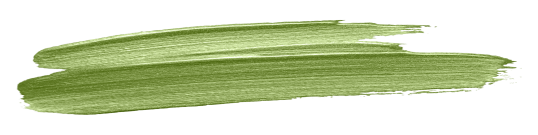 THẢO LUẬN NHÓM
- Hoạt động cá nhân, thảo luận cặp đôi, trả lời câu hỏi: Quan sát hình 4.4 và hình 4.5, cho biết các chất trong hình có đặc điểm gì chung?
Thời gian: 5 phút.
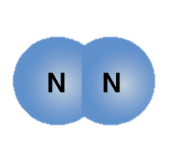 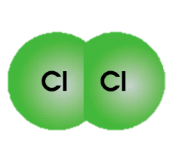 b, Nitrogen
c, Chlorine
a, Hydrogen
H
H
Hình 4.4. Mô hình phân tử một số đơn chất
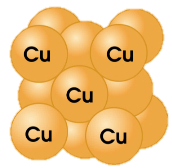 Hình 4.5. Mô hình tượng trưng của kim loại Copper (đồng)
[Speaker Notes: Xét hình 4.4:
Đơn chất hydrogen được tạo nên từ 1 nguyên tố H
Đơn chất nitrogen được tạo nên từ 1 nguyên tố N
Đơn chất chlorine được tạo nên từ 1 nguyên tố Cl
- Xét hình 4.5: kim loại Copper (đồng) được tạo nên từ 1 nguyên tố Cu
=> Hình 4.4 và 4.5 có đặc điểm chung là các chất được tạo thành từ 1 nguyên tố hóa học.]
II. ĐƠN CHẤT
Đơn chất là những chất được tạo thành từ một nguyên tố hoá học
Các đơn chất kim loại đều ở thể rắn (trừ Mercury)
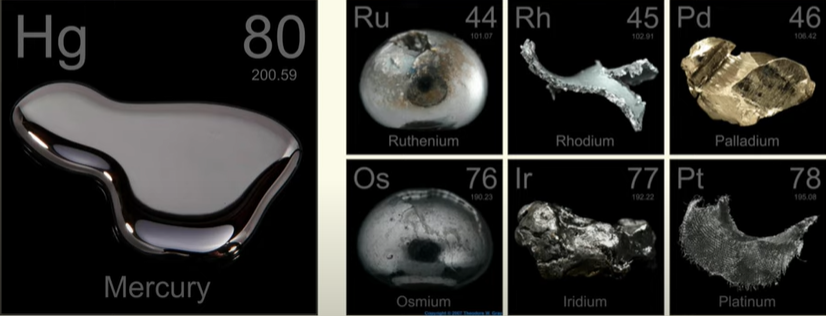 [Speaker Notes: Ở điều kiện thường, trừ mercury ở thể lỏng, các đơn chất kim loại khác đều ở thể rắn.]
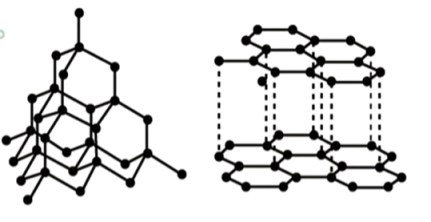 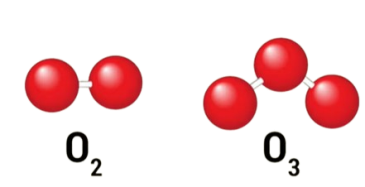 Ozone
Than chì
Kim cương
Oxygen
Nguyên tố Oxygen
Nguyên tố Carbon
[Speaker Notes: Tên của các đơn chất thường trùng với tên của các nguyên tố tạo nên chất đó, trừ một số nguyên tố tạo ra được hai hay nhiều đơn chất. 
Than và kim cương là các đơn chất được tạo ra từ cùng một nguyên tố carbon.
Khí oxygen và khí ozone là các đơn chất được tạo ra từ cùng một nguyên tố oxygen]
LUYỆN TẬP
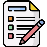 Hãy cho biết những chất nào là đơn chất trong các chất sau:
a, Kim loại Sodium được tạo thành từ các nguyên tố Na.
b, Lactic acid có trong sữa chua, được tạo thành từ các nguyên tố C, H, O.
c, Kim cương được tạo thành từ các nguyên tố C.
d, Muối ăn được tạo thành từ các nguyên tố Na và Cl.
Câu hỏi
[Speaker Notes: Đơn chất là những chất được tạo thành từ một nguyên tố hóa học.
a) Kim loại sodium là đơn chất vì chỉ được tạo thành từ 1 nguyên tố hóa học là Na.
b) Lactic acid không phải là đơn chất vì được tạo thành từ 3 nguyên tố hóa học là C, H, O.
c) Kim cương là đơn chất vì chỉ được tạo thành từ một nguyên tố hóa học là C.
d) Muối ăn không phải là đơn chất vì được tạo thành từ 2 nguyên tố hóa học là Na và Cl.]
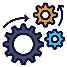 VẬN DỤNG
2. Nêu hai đơn chất kim loại thường được sử dụng để làm dây dẫn điện ?
3. Đơn chất nào được tạo ra trong quá trình quang hợp của cây xanh và có vai trò quan trọng đối với sự sống của con người?
Câu hỏi
[Speaker Notes: Hai đơn chất kim loại thường được sử dụng để làm dây dẫn điện là copper (Cu) và aluminium (Al).
Đơn chất được tạo ra trong quá trình quang hợp của cây xanh và có vai trò quan trọng đối với sự sống của con người là oxygen. Phân tử oxygen gồm 2 nguyên tử O]
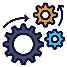 VẬN DỤNG
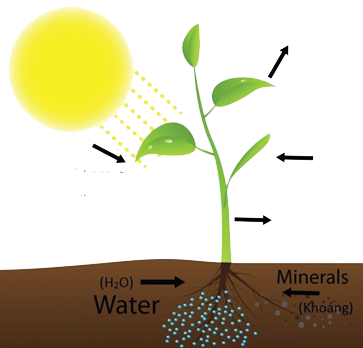 (O2)
Oxygen
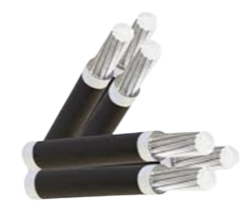 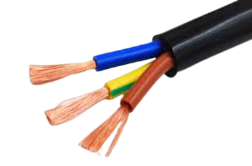 (CO2)
Carbon dioxide
Quang năng
Đường
Lõi dây dẫn điện bằng đồng
Cáp điện bằng lõi bằng Aluminium
[Speaker Notes: Hai đơn chất kim loại thường được sử dụng để làm dây dẫn điện là copper (Cu) và aluminium (Al).
Đơn chất được tạo ra trong quá trình quang hợp của cây xanh và có vai trò quan trọng đối với sự sống của con người là oxygen. Phân tử oxygen gồm 2 nguyên tử O]
III.
HỢP CHẤT
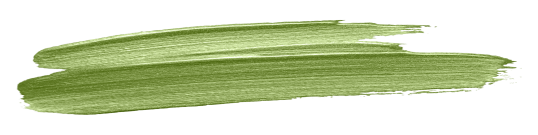 THẢO LUẬN NHÓM
- Hoạt động cá nhân, thảo luận cặp đôi, trả lời câu hỏi: Quan sát hình 4.7 và nêu đặc điểm chung của các chất có trong hình ?
Thời gian: 5 phút.
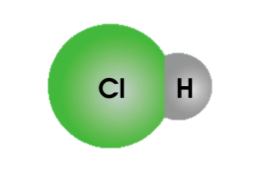 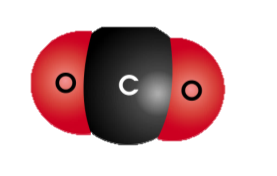 a. Carbon dioxide
b. Hydrogen chloride
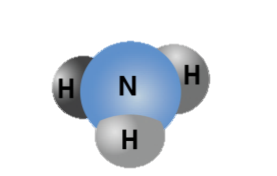 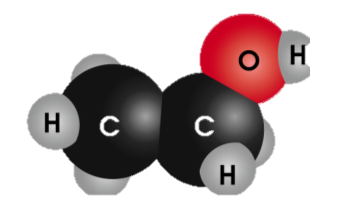 c. Ammonia
d. Ethanol
Hình 4.7. Mô hình phân tử một số hợp chất
[Speaker Notes: Điểm chung đó là : Mỗi chất trong hình 4.7 đều được tạo thành từ hai hoặc nhiều nguyên tố hoá học
Cụ thể là:
Hình 4.7a được tạo thành từ 2 nguyên tố C và H
Hình 4.7b được tạo thành từ 2 nguyên tố Cl và H
Hình 4.7c được tạo thành từ 2 nguyên tố N và H
Hình 4.7d được tạo thành từ 3 nguyên tố C, H và O]
III. HỢP CHẤT
Hợp chất là những chất do hai hoặc nhiều nguyên tố hoá học tạo thành
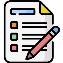 LUYỆN TẬP
Trong các chất sau, chất nào là đơn chất, chất nào là hợp chất?
a, Đường ăn                                             
b, Nước
c, Khí hydrogen (được tạo thành từ nguyên tố H)
d, Vitamin C (được tạo thành từ các nguyên tố C, H và O)
e, Sulfur (được tạo thành từ nguyên tố S)
Câu hỏi
[Speaker Notes: a) Đường ăn được tạo thành từ 3 nguyên tố C, H và O => Hợp chất
b) Nước được tạo thành từ 2 nguyên tố H và O => Hợp chất
c) Khí hydrogen được tạo thành từ 1 nguyên tố H => Đơn chất
d) Vitamin C được tạo thành từ 3 nguyên tố C, H và O => Hợp chất
e) Sulfur (Lưu huỳnh)  được tạo thành từ 1 nguyên tố S => Đơn chất]
LUYỆN TẬP
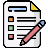 Quan sát mô hình phân tử một số chất sau, cho biết chất nào là đơn chất, chất nào là hợp chất. Tính khối lượng phân tử của các chất?
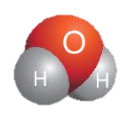 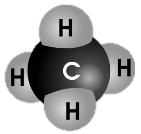 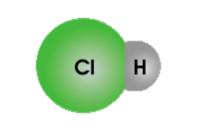 c. Hydrogen chloride
a. nước
b. methane
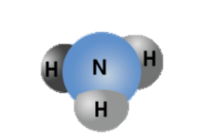 d. Ammonia
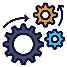 VẬN DỤNG
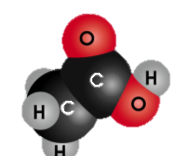 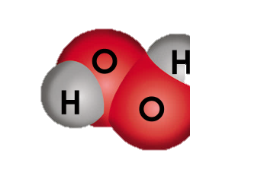 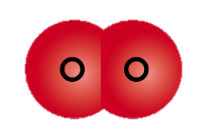 Acetic acid có trong giấm ăn và là chất được sử dụng nhiều trong công nghiệp; oxygen chiếm khoảng 21% thể tích không khí, có vai trò quan trọng đối với sự sống; hydrogen peroxide có nhiều ứng dụng trong công nghiệp và là chất sát khuẩn mạnh. Quan sát hình 4.8, cho biết chất nào là đơn chất, chất nào là hợp chất ?
c. Hidrogen peroxide
a. Acetic acid
b. Oxygen
Hình 4.8. Mô hình phân tử một số chất
[Speaker Notes: Câu trả lời:Quan sát hình 4.8 thấy:
Hình 4.8a: Acetic acid là hợp chất vì được tạo thành từ 3 nguyên tố C, H và O
Hình 4.8b: Oxygen là đơn chất vì được tạo thành từ 1 nguyên tố O
Hình 4.8c: Hydrogen peroxide là hợp chất vì được tạo thành từ 2 nguyên tố O và H]
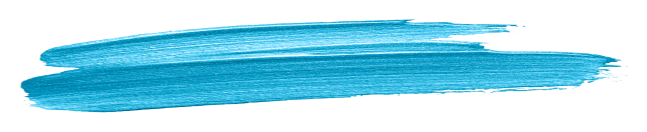 HƯỚNG DẪN VỀ NHÀ
Học lại nội dung bài học: Khái niệm phân tử, đơn chất, hợp chất.
Tính khối lượng phân tử
CHÚC CÁC EM HỌC TỐT!